HIV PrEP and PEP in Primary Care
Jorge Mera, MD, FACP
October 17, 2023
Whitney Essex
September 2023
Outline
2
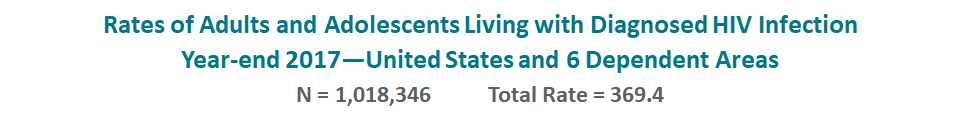 3
Survival after Classification of Stage 3 (AIDS) during 2000—2013, by Months Survived and Race/Ethnicity—United States and 6 Dependent Areas
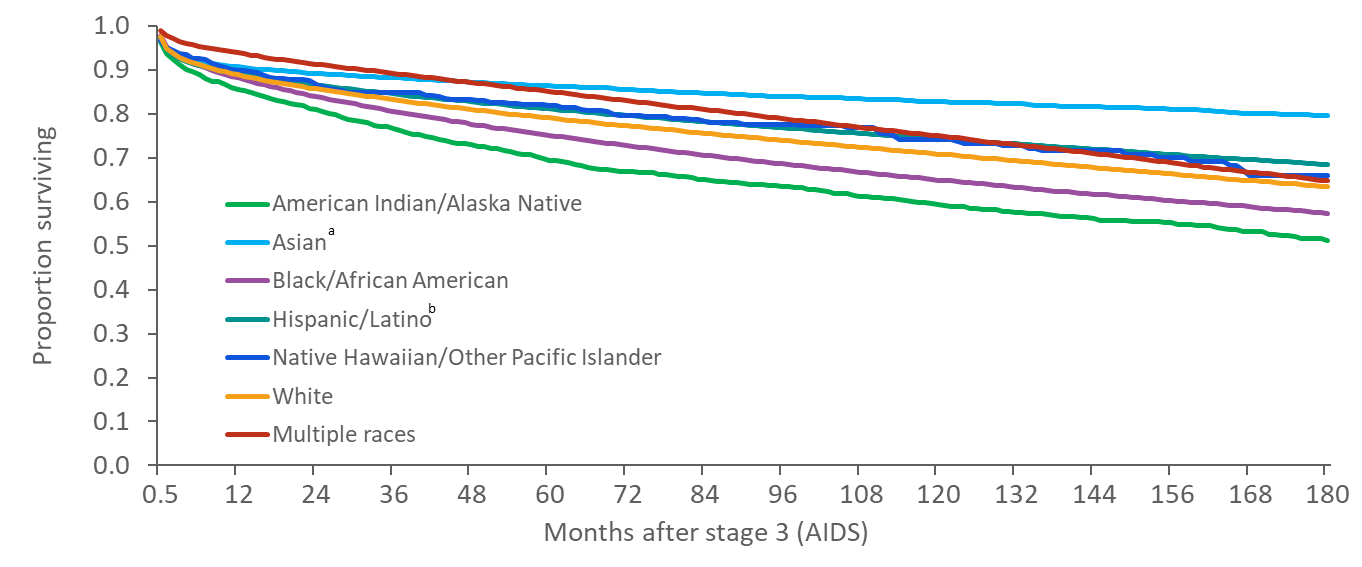 Note. Data exclude persons whose month of diagnosis or month of death is unknown. 
a Includes Asian/Pacific Islander legacy cases.
b Hispanics/Latinos can be of any race.
[Speaker Notes: This slide presents the proportion of persons with diagnosed HIV infection surviving after a classification of stage 3 (AIDS) during 2000–2013 in 12 month increments, by race/ethnicity, in the United States and 6 dependent areas.
 
Survival was greatest among Asians. Survival was greater among Asians, Hispanics/Latinos, whites, and persons of multiple races than among blacks/African Americans. Results should be interpreted with caution for American Indians/Alaska Natives and Native Hawaiians/other Pacific Islanders because the numbers of persons in these groups were small. 
 
Data exclude persons whose month of diagnosis or month of death is unknown. 
 
The Asian category includes Asian/Pacific Islander legacy cases (cases that were diagnosed and reported under the pre-1997 Office of Management and Budget race/ethnicity classification system).  
 
Hispanics/Latinos can be of any race.]
Which of the Following BestDescribes your Experience with PrEP?
HIV Prevention Strategies
Sexual behavior modification 
Condom use 
Test and treat STIs 
HIV treatment as prevention (U=U)
PrEP: Pre-Exposure Prophylaxis
PEP: Post-Exposure Prophylaxis
Offer sterile, personalized injection drug use equipment for people who inject drugs
6
https://aidsinfo.nih.gov/understanding-hiv-aids/fact-sheets/20/48/the-basics-of-hiv-prevention
HIV Prevention Strategies
Sexual behavior modification 
Condom use 
Test and treat STIs 
HIV treatment as prevention (U=U)
PrEP: Pre-Exposure Prophylaxis
PEP: Post-Exposure Prophylaxis
Offer sterile, personalized injection drug use equipment for people who inject drugs
7
https://aidsinfo.nih.gov/understanding-hiv-aids/fact-sheets/20/48/the-basics-of-hiv-prevention
Which of the following patients would benefit from PrEP?
A person who injects drugs, shares needles and the last injection was 2 months ago
A man who has sex with men (MSM), has a stable HIV negative partner and uses condoms systematically
A heterosexual female recently diagnosed with syphilis
A 23 yo male who is asking for PrEP but denies any risk factors for HIV
PrEP is not a substitution for other HIV prevention interventions!

PrEP does not protect against other STIs!
Pre-exposure prophylaxis (or PrEP) is when people at very high risk for HIV take antiretroviral medication to lower their chances of HIV infection
Helps prevent an HIV-negative person from getting HIV from a sexual or injection-drug-using partner who is HIV positive
Medication
Tenofovir and emtricitabine combo pill (Truvada®) or (Descovy®) taken daily 
OR
Cabotegravir extended-release injectable suspension (Apretude®) taken intramuscularly as two initiation injections administered one month apart, and then every two months thereafter
What is PrEP?
9
https://www.cdc.gov/hiv/pdf/risk/prep/cdc-hiv-prep-guidelines-2021.pdf
Why PrEP?
10
https://www.cdc.gov/hiv/risk/estimates/preventionstrategies.html
Who should be offered PrEP?
Anyone who is at risk for acquiring HIV
The federal guidelines recommend that PrEP be considered for people who are HIV negative and:
Have had anal or vaginal sex in the past 6 months and:
Have a sexual partner with HIV (especially if the partner has an unknown or detectable viral load), or
Have not consistently used a condom, or
Have been diagnosed with an STI in the past 6 months
PrEP is also recommended for people who inject drugs and
have an injection partner with HIV, or
share needles, syringes, or other equipment to inject drugs (for example, cookers).
PrEP should also be considered for people who have been prescribed non-occupational post-exposure prophylaxis (PEP) and
report continued risk behavior, or
have used multiple courses of PEP
11
https://www.cdc.gov/hiv/pdf/risk/prep/cdc-hiv-prep-guidelines-2021.pdf
Oral PrEP
12
Oral PrEP
Recommended Oral PrEP Medications
Adherence and F/TDF PrEP Efficacy in MSM
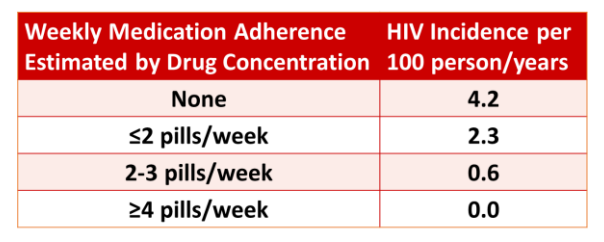 13
https://www.cdc.gov/hiv/pdf/risk/prep/cdc-hiv-prep-guidelines-2021.pdf
Baseline Labs for Oral PrEP
Plus other STI Screening
HIV RNA (Viral Load)
Anyone who has taken oral PrEP in the last 3 months and/or has received a CAB injection in the last 12 months
14
https://www.cdc.gov/hiv/pdf/risk/prep/cdc-hiv-prep-guidelines-2021.pdf
Oral PrEP Follow-up
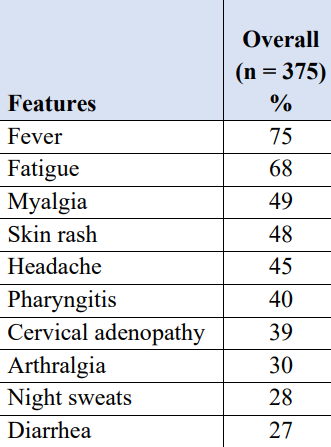 Every 3 months:
Repeat HIV testing
Assess for signs or symptoms of acute HIV infection 
Provide RX for no more than 90 days (until the next HIV test)
Assess medication adherence and risk-reduction behaviors
Conduct STI testing if symptoms of infection
Conduct STI screening for asymptomatic MSM at high risk for syphilis, gonorrhea, or chlamydia
15
https://www.cdc.gov/hiv/pdf/risk/prep/cdc-hiv-prep-guidelines-2021.pdf
Oral PrEP Follow-up
Every 6 months:
Monitor eCrCl for persons age ≥50 years or who have an eCrCl <90 ml/min at PrEP initiation
If other threats to renal safety are present (e.g., hypertension, diabetes), renal function may require more frequent monitoring or may need to include additional tests (e.g., urinalysis for proteinuria)
A rise in serum creatinine is not a reason to withhold treatment if eCrCl remains ≥60 ml/min for F/TDF or ≥30 for F/TAF
If eCrCl is declining steadily (but still ≥60 ml/min for F/TDF or ≥30 ml/min for F/TAF), ask if the patient is taking high doses of NSAID or using protein powders; consultation with a nephrologist or other evaluation of possible threats to renal health may be indicated
Conduct STI screening for sexually active persons (i.e., syphilis, gonorrhea, for all PrEP patients and chlamydia for MSM and TGW even if asymptomatic)
Assess need for continuing or discontinuing PrEP
16
https://www.cdc.gov/hiv/pdf/risk/prep/cdc-hiv-prep-guidelines-2021.pdf
Oral PrEP Follow-up
At least every 12 months:
Monitor eCrCl for all patients continuing on PrEP medication
Monitor triglyceride, cholesterol levels, and weight for patients prescribed F/TAF for PrEP
Conduct chlamydia screening for heterosexual women and men even if asymptomatic
17
https://www.cdc.gov/hiv/pdf/risk/prep/cdc-hiv-prep-guidelines-2021.pdf
Timing of Oral PrEP-associated Lab Tests
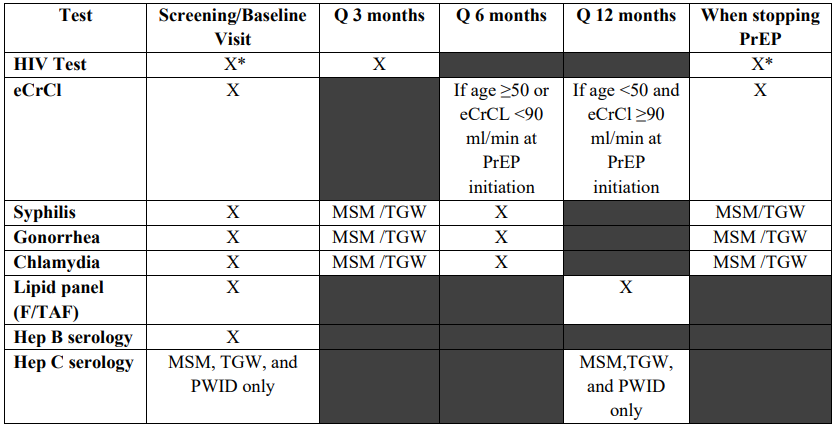 * Assess for acute HIV infection
18
https://www.cdc.gov/hiv/pdf/risk/prep/cdc-hiv-prep-guidelines-2021.pdf
Discontinuing Oral PrEP
19
https://www.cdc.gov/hiv/pdf/risk/prep/cdc-hiv-prep-guidelines-2021.pdf
Injectable PrEP
20
Injectable PrEP
Cabotegravir (CAB) 600 mg (brand name Apretude®)
Only for patients whose risk factors for HIV include sexual transmission only (not for PWID)
Adults and adolescents who weigh at least 35 kg (77 lb)
CAB injections may be a good option for PrEP for people who
Have problems taking oral PrEP as prescribed
Prefer getting a shot every 2 months instead of taking oral PrEP
Have serious kidney disease that prevents use of oral PrEP medications
https://www.cdc.gov/stophivtogether/library/topics/prevention/brochures/cdc-lsht-prevention-brochure-clinicians-quick-guide-what-is-injectable-hiv-prep.pdf
21
CAB: Significantly Lower Incidence of HIV-1 Infection vs Daily Oral PrEP
Women
18-45 yo
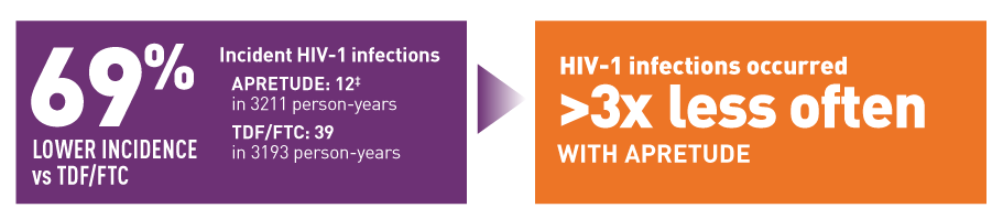 MSM/TGW
>18 yo
22
https://apretudehcp.com/efficacy/
Contraindications – CAB
23
https://www.accessdata.fda.gov/drugsatfda_docs/label/2023/215499s002lbl.pdf
CAB – Side Effects
24
https://www.accessdata.fda.gov/drugsatfda_docs/label/2023/215499s002lbl.pdf
How Is Injectable PrEP Administered?
IM – ventro- (preferred) or dorso- gluteal – 3mL at room temp – must be given within 2 hours of drawing it up in syringe – use long enough needle based on body habitus – 1.5-2”

First dose – IM injection of CAB 600mg
1 month later – IM injection of CAB 600mg
Every 2 months after - IM injection of CAB 600mg

If concern for side effects:
A 4-week lead-in period of 30 mg daily oral CAB prior to the first injection is optional
https://www.cdc.gov/stophivtogether/library/topics/prevention/brochures/cdc-lsht-prevention-brochure-clinicians-quick-guide-what-is-injectable-hiv-prep.pdf; https://www.accessdata.fda.gov/drugsatfda_docs/label/2023/215499s002lbl.pdf
25
Baseline Assessment for PrEP with CAB
Visit #1
HIV testing: Confirm that the patient does not have HIV before prescribing PrEP
Sexually transmitted infection (STI) testing: Screen injectable PrEP candidates who are sexually active for chlamydia, gonorrhea, and syphilis

Tests not indicated with CAB that are indicated with F/TAF or F/TDF:
Creatinine, eCrCl, hepatitis B serology, lipid panels
https://www.cdc.gov/stophivtogether/library/topics/prevention/brochures/cdc-lsht-prevention-brochure-clinicians-quick-guide-what-is-injectable-hiv-prep.pdf
26
[Speaker Notes: Because of the long duration of drug exposure following injection, exclusion of acute HIV infection is necessary with the most sensitive test available, an HIV-1 RNA assay. Ideally, this testing will be done within 1 week prior to the initiation visit. If clinicians wish to provide the first injection at the first PrEP evaluation visit based on the result of a rapid combined antigen/antibody assay, blood should always be drawn for laboratory confirmatory testing that includes an HIV RNA assay]
https://www.cdc.gov/stophivtogether/library/topics/prevention/brochures/cdc-lsht-prevention-brochure-clinicians-quick-guide-what-is-injectable-hiv-prep.pdf
27
https://www.cdc.gov/stophivtogether/library/topics/prevention/brochures/cdc-lsht-prevention-brochure-clinicians-quick-guide-what-is-injectable-hiv-prep.pdf
28
Visit #2 – Month 1
Test for HIV with antigen/antibody and HIV-1 RNA assays
Assess for signs or symptoms of acute HIV infection
Administer 2nd CAB injection
Respond to new questions
Provide medication adherence and behavioral risk-reduction support
https://www.cdc.gov/stophivtogether/library/topics/prevention/brochures/cdc-lsht-prevention-brochure-clinicians-quick-guide-what-is-injectable-hiv-prep.pdf
29
Visit #3 – Month 3 – Repeat Bimonthly
Test for HIV with antigen/antibody and HIV-1 RNA assays
Assess for signs or symptoms of acute HIV infection
Administer CAB injection
Provide access to sterile needles or syringes and substance use disorder treatment services for people who inject drugs
Respond to new questions and provide any new information about CAB for PrEP
Discuss the benefits of persistent CAB for PrEP use and adherence to scheduled injection visits
https://www.cdc.gov/stophivtogether/library/topics/prevention/brochures/cdc-lsht-prevention-brochure-clinicians-quick-guide-what-is-injectable-hiv-prep.pdf
30
Bacterial STI Testing with CAB
https://www.cdc.gov/stophivtogether/library/topics/prevention/brochures/cdc-lsht-prevention-brochure-clinicians-quick-guide-what-is-injectable-hiv-prep.pdf
31
Discontinuing CAB
Educate patients about the “tail” and the risks during declining CAB levels
Assess ongoing risk/indications
If PrEP is indicated, prescribe daily oral F/TDF or F/TAF beginning within 8 weeks after last injection
Educate about nPEP
Continue follow-up visits quarterly for 12 months
Conduct HIV-1 RNA tests at each quarterly follow-up visit after discontinuing CAB injections
https://www.cdc.gov/stophivtogether/library/topics/prevention/brochures/cdc-lsht-prevention-brochure-clinicians-quick-guide-what-is-injectable-hiv-prep.pdf
32
[Speaker Notes: CAB levels slowly wane over many months after injections are discontinued. In the HPTN 077 trial, the median time to undetectable CAB plasma levels was 44 weeks for men and 67 weeks for women with a wide range for both sexes. At some point during this “tail” phase, CAB levels will fall below a protective threshold and persist for some time at nonprotective levels exposing the patient to the risk of HIV acquisition. These lower levels of CAB may however be sufficient to apply selective pressure that selects for existing or de-novo viral strains with mutations that confer resistance to CAB or other INSTI medications. Infection with INSTI-resistant virus may complicate HIV treatment.]
Unplanned Missed CAB Injections
If a scheduled injection visit is missed or delayed by more than 7 days:
33
https://www.accessdata.fda.gov/drugsatfda_docs/label/2023/215499s002lbl.pdf
Do not….with CAB
https://www.cdc.gov/stophivtogether/library/topics/prevention/brochures/cdc-lsht-prevention-brochure-clinicians-quick-guide-what-is-injectable-hiv-prep.pdf
34
Role of the PCP in PrEP
Consider PrEP for at-risk individuals
Take a good sexual health history to find at-risk individuals
Ask about injection drug use
Discuss with the patient the principles of PrEP
Offer brochures for PrEP in your office
Decide: 
Is this something I will offer my patient? 
If not me, who? If not now, when?
35
PrEP Care
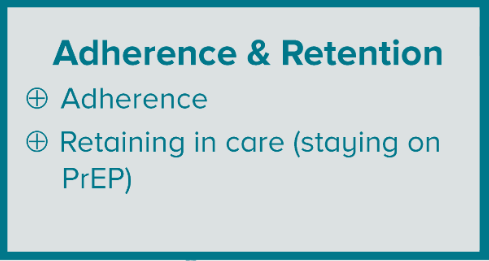 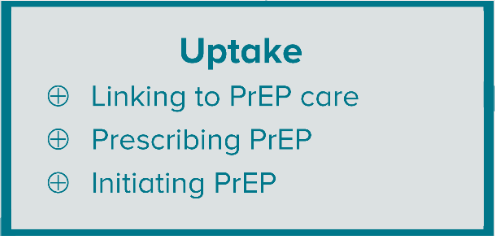 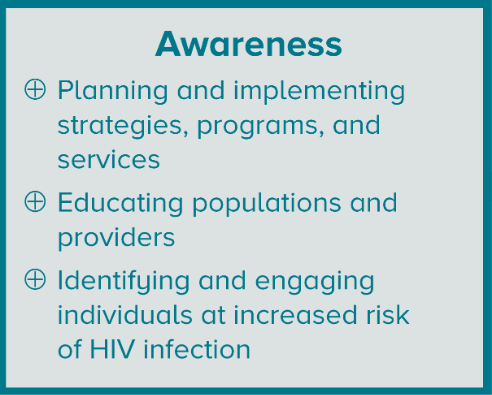 36
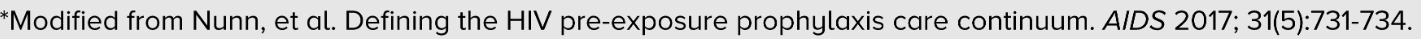 Post-exposure Prophylaxis (PEP)
37
Exposure to HIV is an Emergency!
The ideal time to administer PEP – within 2 hours of exposure!
Consider giving the first dose, aka emergency dose, immediately upon presentation
Can be given up to 72 hours after exposure
After 72 hours, it should not be given
Sooner = Better
38
Who should be offered PEP?
Individuals who are HIV negative or unknown HIV status who:

May have been exposed to HIV during sex
Shared needles or other equipment (works) to inject drugs
Were sexually assaulted
May have been exposed to HIV at work
39
Determining Exposure Risk
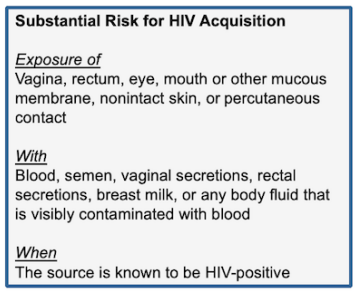 40
https://www.hiv.uw.edu/pdf/prevention/nonoccupational-postexposure-prophylaxis/core-concept/all
Algorithm for Evaluation and Treatment of possible nonoccupational HIV exposures
HIV test at baseline, 
4 weeks, and 12 weeks
41
https://www.hiv.uw.edu/pdf/prevention/nonoccupational-postexposure-prophylaxis/core-concept/all
Recommended Labs for nPEP evaluation
42
*Sexual exposure only; ^Screen all sites of contact; **Only if taking oral PEP
[Speaker Notes: 6 month testing caveats:

HIV test at 6 months is only if hepatitis C infection was acquired during the original exposure because there can be a delay in HIV seroconversion in persons who simultaneously acquire HIV and hepatitis C infection.]
Recommended Regimens for PEP
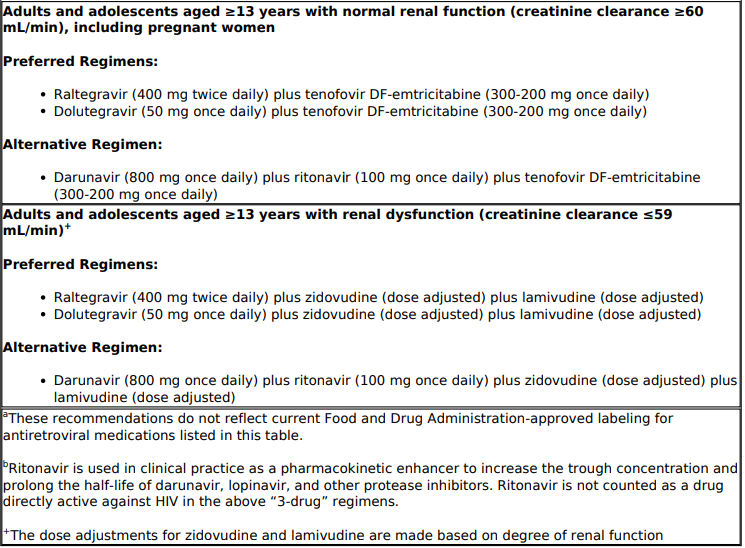 Centers for Disease Control and Prevention: U.S. Department of Health and Human Services. Updated Guidelines for Antiretroviral Postexposure Prophylaxis After Sexual, Injection Drug Use, and Other Nonoccupational Exposure to HIV—United States, 2016. [CDC]
43
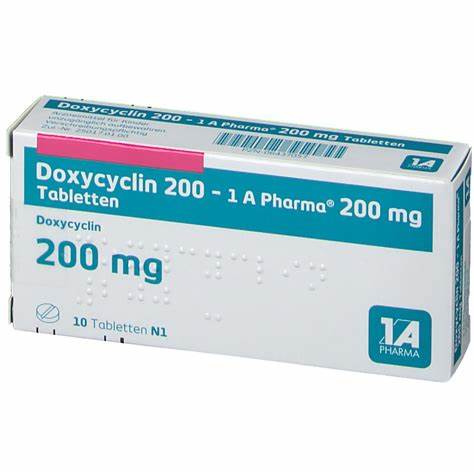 STI PEP (Post-Exposure Prophylaxis)
Take 1 dose, Doxycycline 200mg within 72 hours of exposure
Not to exceed 1 dose every 24 hours
Bacterial STI prevention 
Reduces chlamydia, gonorrhea, and syphilis
New approach for individuals at increased risk for these infections 
Doxycycline PEP, when offered, should be implemented in the context of a comprehensive sexual health approach including risk reduction counseling, STI screening and treatment, recommended vaccination, and linkage to HIV pre-exposure prophylaxis (PrEP), HIV care, or other services, as appropriate.
https://www.federalregister.gov/documents/2023/10/02/2023-21725/guidelines-for-the-use-of-doxycycline-post-exposure-prophylaxis-for-bacterial-sexually-transmitted
44
STI PEP (Post-Exposure Prophylaxis)
Take 1 dose, Doxycycline 200mg within 72 hours of having condomless sex 

Repeat as needed, but no more than 1 dose within 24 hours
45
DoxyPEP
Open-label DoxyPEP study (2022): 501 MSM and TGW living with HIV (N=174) or on HIV PrEP (N=327) in San Francisco and Seattle 
Randomized to either take DoxyPEP up to once daily (intervention group) vs no medication prophylaxis (control group). 
Primary endpoint was incidence of at least 1 STI per follow-up quarter
Study ended early after the data safety monitoring board found a 66% reduction in STIs overall for the intervention group
In the intervention arm, 86% reported taking doxycycline always/often and 71% reported never missing doxycycline
46
[Speaker Notes: Luetkemeyer AF, Donnell D, Dombrowski JC, Cohen S, Grabow C, Brown CE, et al. Postexposure Doxycycline to Prevent Bacterial Sexually Transmitted Infections. N Engl J Med. 2023 Apr 6;388(14):1296–306.]
DoxyPEP is Off-Label
CDC has acknowledged that providers and patients have started to use DoxyPEP off-label and provided considerations for its use:
 Reminder that current studies with promising results are only inclusive of MSM and transgender women
 Only Doxycycline has been studied, no other antibiotics
IHS acknowledges that any current use of DoxyPEP or DoxyPrEP is considered off-label
 IHS does not yet officially endorse use of DoxyPEP or DoxyPrEP as the standard of care. Any use of DoxyPEP or DoxyPrEP will be made at the individual provider level
Currently awaiting CDC to publish guidelines
47
Barriers to PrEP/PEP
What barriers do you have or foresee to starting PrEP at your site?
48
What do I do if a patient tests positive for HIV (confirmed)?
Get to know the patient
Destigmatize HIV and normalize HIV care
Explain the basics
Focus on the effectiveness of HIV treatment
Get labs
Start medication on the same day
49
Initial HIV+ Evaluation - Labs
50
[Speaker Notes: Up to Date: Initial Evaluation of Adults with HIV: https://www.uptodate.com/contents/initial-evaluation-of-adults-with-hiv?search=new%20hiv%20diagnosis&source=search_result&selectedTitle=1~150&usage_type=default&display_rank=1#]
Treatment (DHHS recommendation)
Tenofovir/Emtricitabine/Bictegravir 1 po daily
Or 
Tenofovir + (Emtricitabine or Lamivudine) + Dolutegravir 
Or 
Abacavir/Lamivudine/Dolutegravir 1 po daily 
(only if HLA B*5701 negative and HBV negative) 
Or 
Dolutegravir/Lamivudine 1 po daily 
Only (if HIV VL< 500K, HBV negative, sensitive on GART)
DHHS Adult and Adolescent Antiretroviral HIV Guidelines: https://clinicalinfo.hiv.gov/en/guidelines/adultand-adolescent-arv/hhs-adults-and-adolescents-antiretroviral-guidelines-panel
51
[Speaker Notes: DHHS Adult and Adolescent Antiretroviral HIV Guidelines: https://clinicalinfo.hiv.gov/en/guidelines/adultand-adolescent-arv/hhs-adults-and-adolescents-antiretroviral-guidelines-panel]
Screen for other infections
Up to Date: Initial Evaluation of Adults with HIV: https://www.uptodate.com/contents/initial-evaluation-of-adults-with-hiv?search=new%20hiv%20diagnosis&source=search_result&selectedTitle=1~150&usage_type=default&display_rank=1#
52
[Speaker Notes: Up to Date: Initial Evaluation of Adults with HIV: https://www.uptodate.com/contents/initial-evaluation-of-adults-with-hiv?search=new%20hiv%20diagnosis&source=search_result&selectedTitle=1~150&usage_type=default&display_rank=1#]
Screen for past infections
53
[Speaker Notes: Up to Date: Initial Evaluation of Adults with HIV: https://www.uptodate.com/contents/initial-evaluation-of-adults-with-hiv?search=new%20hiv%20diagnosis&source=search_result&selectedTitle=1~150&usage_type=default&display_rank=1#]
Assess CV risk
54
[Speaker Notes: Up to Date: Initial Evaluation of Adults with HIV: https://www.uptodate.com/contents/initial-evaluation-of-adults-with-hiv?search=new%20hiv%20diagnosis&source=search_result&selectedTitle=1~150&usage_type=default&display_rank=1#]
Other assessments/screenings
55
[Speaker Notes: Up to Date: Initial Evaluation of Adults with HIV: https://www.uptodate.com/contents/initial-evaluation-of-adults-with-hiv?search=new%20hiv%20diagnosis&source=search_result&selectedTitle=1~150&usage_type=default&display_rank=1#]
Follow-up tests for monitoring ART toxicity
56
[Speaker Notes: Up to Date: Initial Evaluation of Adults with HIV: https://www.uptodate.com/contents/initial-evaluation-of-adults-with-hiv?search=new%20hiv%20diagnosis&source=search_result&selectedTitle=1~150&usage_type=default&display_rank=1#]
Screening for cancer
57
[Speaker Notes: Up to Date: Initial Evaluation of Adults with HIV: https://www.uptodate.com/contents/initial-evaluation-of-adults-with-hiv?search=new%20hiv%20diagnosis&source=search_result&selectedTitle=1~150&usage_type=default&display_rank=1#]
Resources
HIV/PrEP Warm Line: (800) 933-3413
HIV/AIDS Management | National Clinician Consultation Center (ucsf.edu)
Clinicians are available Monday through Friday, 9:00 a.m. to 8:00p.m. EST. Voice mail is available 24 hours a day.

 Indian Country ECHO
http://www.indiancountryecho.org
HIV ECHO, 2nd Wednesday of every month 
    2-3 pm ET
58
[Speaker Notes: Primary Care Guidance for Persons With Human Immunodeficiency Virus: 2020 Update by the HIV Medicine Association of the Infectious Diseases Society of America, Thompson et al., https://www.idsociety.org/practice-guideline/primary-care-management-of-people-with-hiv/ 

DHHS Adult and Adolescent Antiretroviral HIV Guidelines: https://clinicalinfo.hiv.gov/en/guidelines/adultand-adolescent-arv/hhs-adults-and-adolescents-antiretroviral-guidelines-panel]
Questions?
59